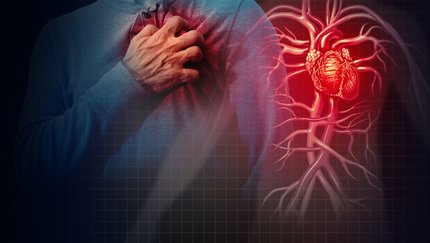 KALP YETMEZLİĞİ
Arş.Gör.Dr. Merve Dilekci
KTU Tıp Fakültesi Aile Hekimliği ABD
06.06.2023
AMAÇ
Kalp yetmezliği (KY) hakkında bilgi vermek
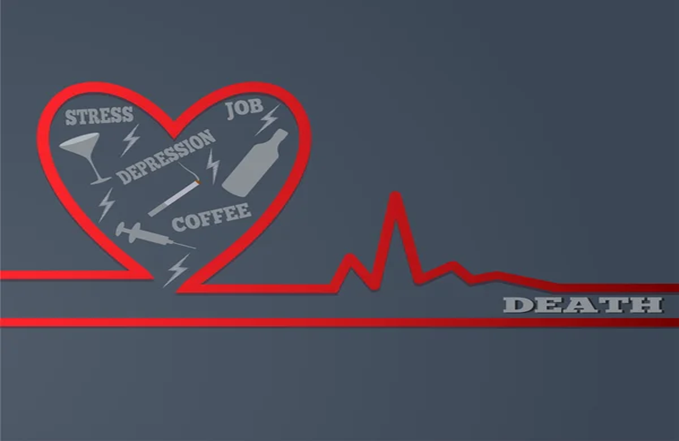 HEDEFLER
Kalp yetmezliği tanımını yapabilmek
Kalp yetmezliği olan hastayı tanıyabilmek
Kalp yetmezliği sınıflamasını yapabilmek
Kalp yetmezliğinde risk faktörlerini sayabilmek 
Kalp yetmezliğinden korunmayı açıklayabilmek
Tedavi yaklaşımını açıklayabilmek
SUNUM PLANI
Tanım
Epidemiyoloji
Patofizyoloji
Klinik
Sınıflandırma
Klinik bulgular
Tanı
Ayırıcı tanı
Tedavi
Sevk kriterleri
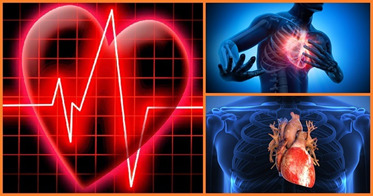 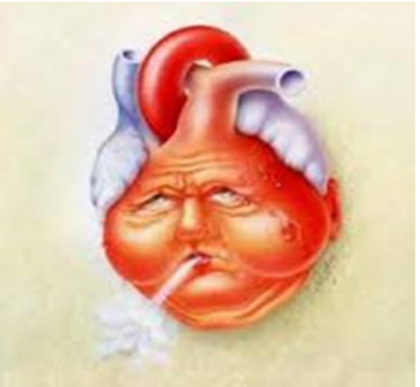 TANIM
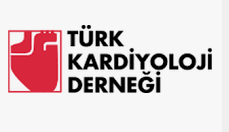 Kalp yetmezliği (KY) tek bir patolojik tanı değildir. Yüksek juguler venöz basınç, pulmoner raller ve periferik ödem gibi belirtilerin eşlik edebileceği, nefes darlığı, ayak bileği ödemi ve yorgunluk gibi kardinal semptomlardan oluşan klinik sendromdur.
 Dinlenme veya egzersiz sırasında intrakardiyak basınçların yükselmesinden ya da yetersiz kardiyak output ile sonuçlanan kalbin yapısal veya fonksiyonel anormalliğinden kaynaklanır.
[Speaker Notes: KY en sık miyokardiyal disfonksiyondan kaynaklanır: Sistolik, diyastolik veya her ikisi. Bununla birlikte, kapakçıklar, perikard ve endokardiyumun patolojisi ve kalp ritim-iletim anormallikleri de KY’ye neden olabilir veya katkıda bulunabilir]
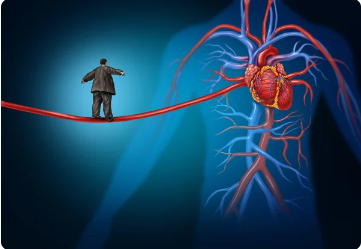 EPİDEMİYOLOJİ
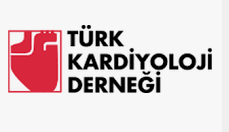 Framingham Kalp Çalışması’na göre 40 yaş sonrası dönemde yaşam boyu kalp yetmezliği gelişme riski %20 dir.
Bu da 40 yaş üstü bireylerin beşte birinde hayatın bir evresinde KY gelişeceği anlamına gelmektedir.
Toplumda görülme sıklığı,
   <65 yaş  %1 , 
   75-84 yaş %7
    >85 yaş  %15

65 yaş üstü kişilerde en sık hastaneye yatış nedenidir.
[Speaker Notes: Avrupa ülkelerinde 15 milyon,ABD  de 6 milyon Ülkemizde ise 2 milyon kalp yetersizliği hastası olduğu tahmin ediliyor.]
PATOFİZYOLOJİ
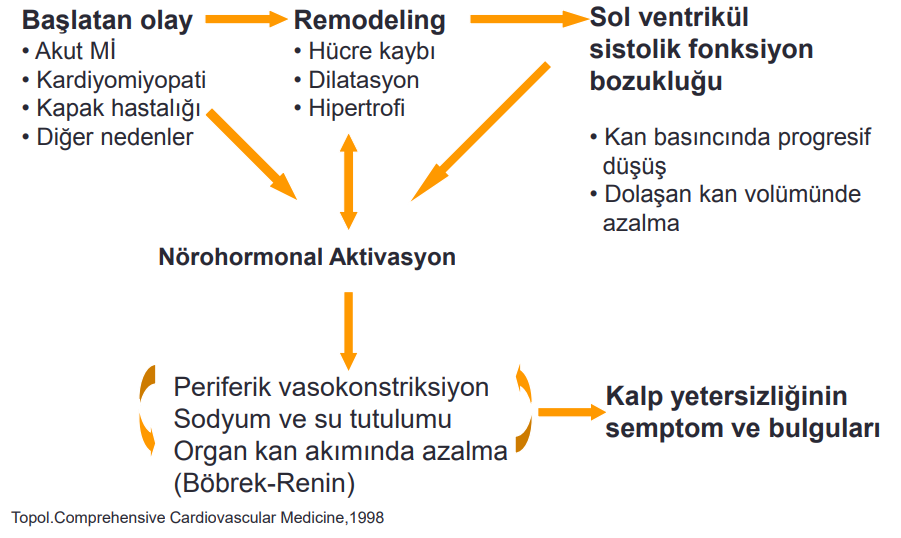 [Speaker Notes: Kalp yetmezliği myokardı zedeleyen  ve miyositlerin fonksiyon kaybına yol açan veya miyokardın normal kasılmasını engelleyen indeks bir olay sonrası gelişir.
Bu olayların ortak noktası kalbin pompa fonksiyonunu azaltmasıdır.
BAŞLATAN OLAY
Kalp krizinde ilk 2 saat çok önemli,özellikle anterior MI a zamanında müdahale edilmezse kalp önemli ölçüde hasar görür ve sonraki dönemlerde kalp yetersizliği ile karşımıza gelir.
Kapak hastalıklarının takibinin çok iyi yapılması lazım.Tedavi edilmezse ileri evrede kalp yetmezliğine neden olur.
Diğer nedenler arasında hipertansiyon , dm ve obezite geliyor.
Ülkemizde Hipertansiyon hastalarının bir çoğu HT olmasına rağmen bunun farkında değil,farkında olan hastaların bir kısmı ilaç tedavisi kullanmıyor,ilaç kullanan hastaların yine büyük bir kısmı tam anlamıyla regüle edilemiyor.HT regüle edilemezse kalbin hipertrofisine ve dilatasyonuna neden olur ve kalp yetmezliği ortaya çıkar.
REMODELİNG
Nörohumoral ve sitokin sistemlerinin artmış aktivasyonu miyokardda sol ventikül yeniden yapılanması(remodeling) denilen hedef doku değişiklikleri meydana getirir.Bu değişiklikler KY nin ilerlemesine neden olur.
Sol ventrikül sistolik fonksiyon bozukluğu geliştiğinde yeteri kadar kan pompalanamaz.]
KOMPANSATUVAR MEKANİZMALAR
Sempatik hiperaktivite
Kalp kasında hipertrofi
Renin- Anjiotensin-Aldesteron sistem aktivasyonu
Natriüretik faktörlerin salınımında artış
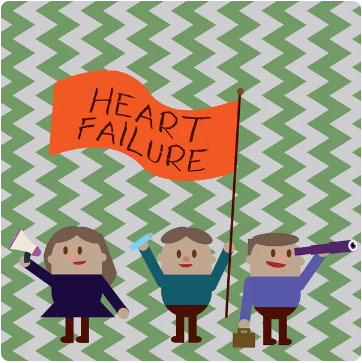 Prostoglandinler
[Speaker Notes: Gelişen kompansatuvar mekanizmalar kardiyak debinin artmasına ve inflamatuvar etki ile remodelinge neden olur.
Bu önemli adaptasyonlardan bir tanesi ilk olarak gelişen sss hiperaktivitesidir.
Normal fizyolojide karotid sinüs ve aortik ark yüksek basınç,kardiyopulmoner düşük basınç mekanoreseptörleri uyarıldığında sempatik sinir sistemi inhibe olu,kalp yetersiliği gelişen hastalarda bu inhibisyon ortadan kalkar ve periferik vazokonstrüksiyon olur.
Sempatik hiperaktivite: +inotrop +kronotrop
Gelişen hipoperfüzyon sonucu böbreklerden renin artışı olur ve raas sistemi aktive olur.
AT 2 vk,adrenal bezden aldesteron salıımı,tübüler Na geri emilimi, e kardiyak miyositlerde remodelingi arttirır
Aldesteron toplayıcı kanallardan Na alınımı, K ve H atılımını arttırır

Fizyolojik koşullarda ANP ve BNP, fazla tuz alımı sonrası  miyokardiyal ve atriyal gerilime bağlı natriüretik hormon olarak salınırlar. Bir kere salınınca bu peptitler böbrek ve periferik dolaşımda sodyum ve su atılımını artırıp, renin ve aldesteron salınımını azaltarak kalbin yükünü azaltır. RAS aktivasyonu sırasında ANP ve BNP ters düzenleyici görev yaparak sodyum ve su homeostazını sağlarlar.Çok iyi bilinmeyen sebeplerden dolayı ilerleyen kalp yetersizliğinde natriüretik peptitlerin renal etkileri körleşir ve RAS rakipsiz kalır. Düşük renal perfüzyonu basıncı, natriüretik peptit moleküler form alternasyonu ve defekti, natriüretik peptit reseptör azalması körelmenin potansiyel sebepleridir.
Prostoglandinler: böbrek damarlarında vd yaparlar]
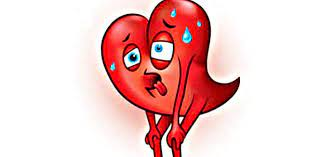 Semptomlar ?
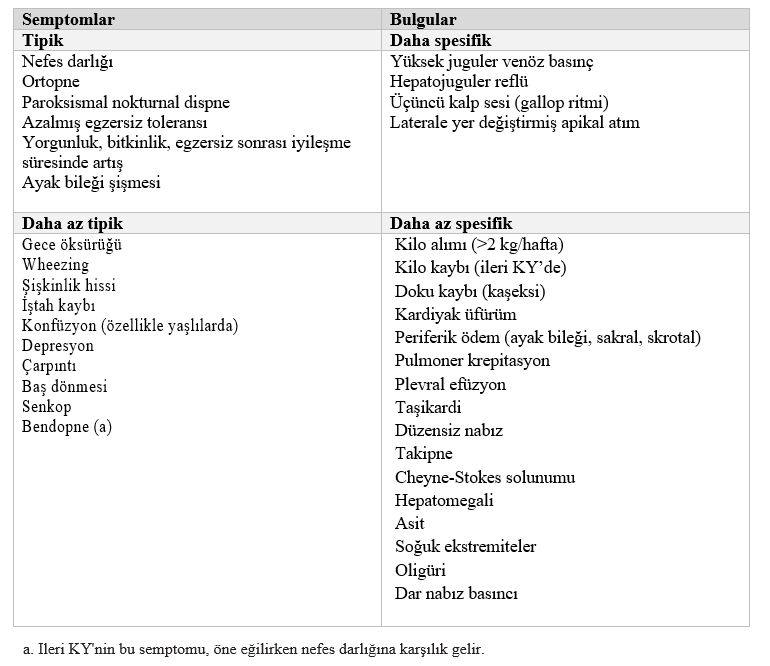 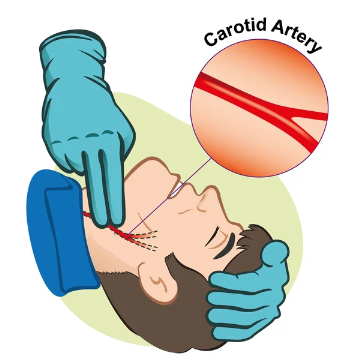 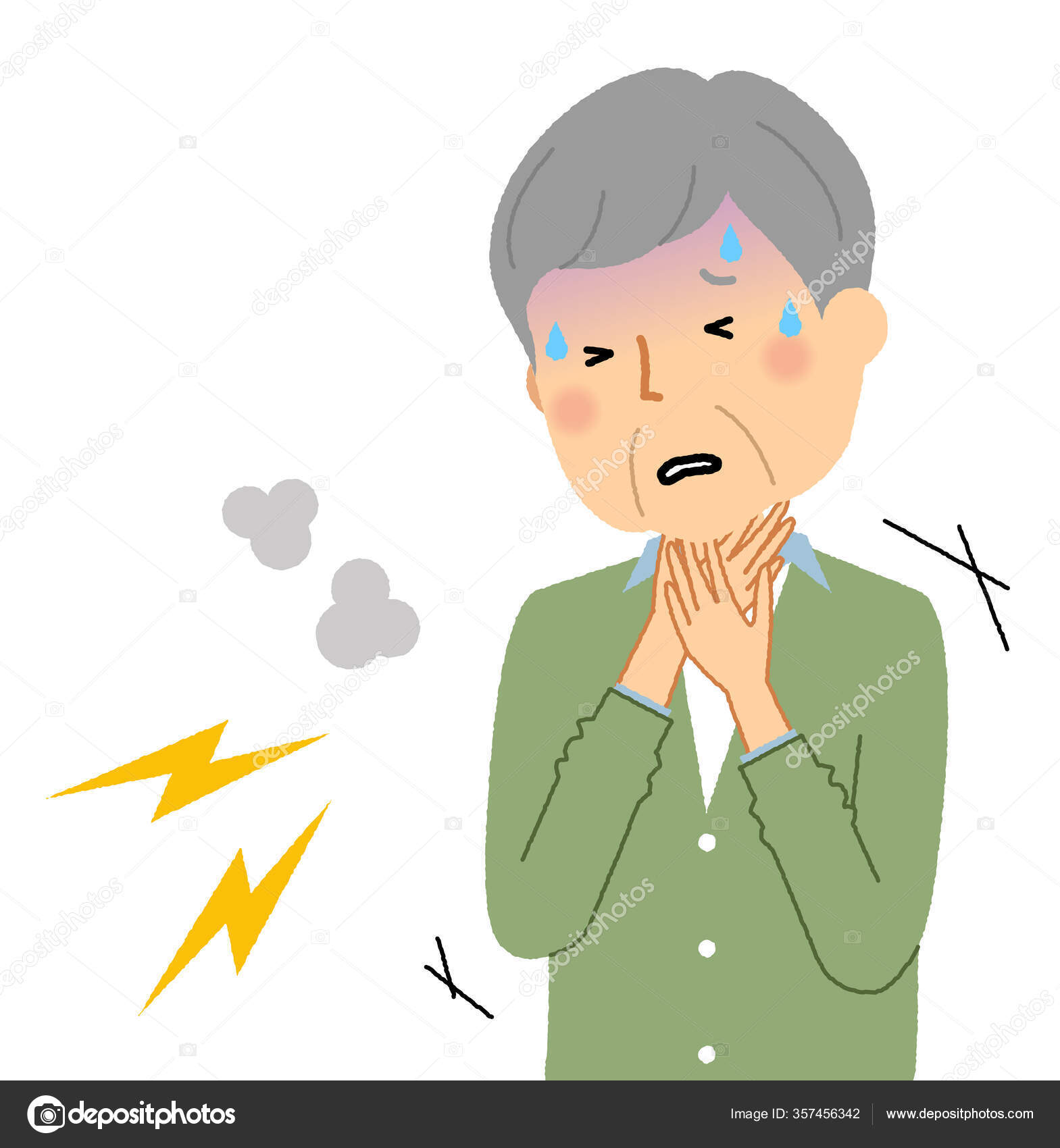 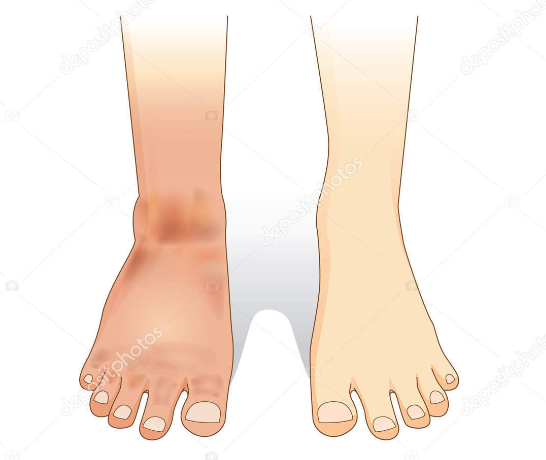 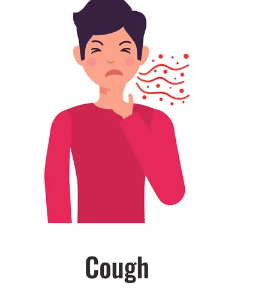 [Speaker Notes: Aşırı sıvı birikimine bağlı olanlar (nefes darlığı, ortopne, ödem, hepatik konjesyondan kaynaklanan ağrı ve asitten kaynaklanan distansiyona bağlı karın ağrısı) 
Kalp debisinde azalmaya bağlı olanlar (yorgunluk, halsizlik) 

Akut ve subakut semptomlar (günler ila haftalar) öncelikle nefes darlığı,PND ve sağ üst kadran ağrısı.Kronik semptomlar (aylar)  yorgunluk, anoreksi, abdominal distansiyon ve periferik ödem 
 
KY gelişen hastalar fiziksel aktiviteyi kademeli olarak geri çekme eğiliminde olduklarından semptomları algılama olasılıkları daha düşüktür. Bu nedenle, bu faaliyetler sırasında hasta aktivite düzeylerini ve semptomlarını belirlemek önemlidir.]
SEMPTOMLAR
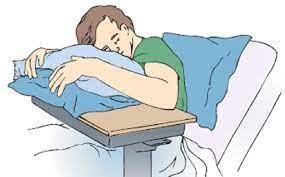 NEFES DARLIĞI
Başlangıçta zorlu eforla hissetmeye başlar,
hasta dinlenme ihtiyacı duyar.
İleri aşamada hasta ev içi aktiviteleri yaparken belirgin hale gelir.
Uzandığında nefes darlığı ile uyanır oturma ihtiyacı hisseder
Yastığını yükseltmek zorunda hisseder.
Gece öksürüğü nefes darlığına sıklıkla eşlik eder.
SEMPTOMLAR
SIVI BİRİKİMİ
Plevrada,alveollerde,abdomende ve bacaklarda gelişir.
Ödem , başlangıçta daha çok akşama doğru artarken ileri evrelerde kalıcı hale gelir.
Ödeme  bağlı kilo artışı haftada 2 kg ve üzerinde olurken,yüksek kalorili diyetle daha uzun sürede
  ve yavaş yavaş olur.
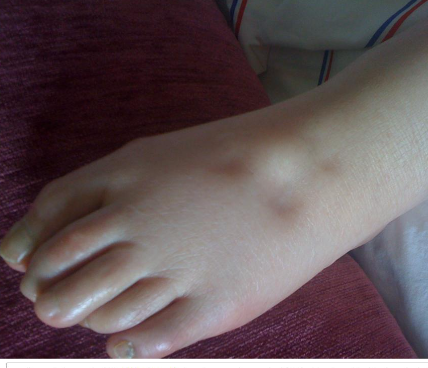 SEMPTOMLAR
ÇARPINTI

Eforla kısa mesafede bile ortaya çıkan nefes darlığına eşlik eden çarpıntı şikayeti olabilir.
Olası 2 nedeni;
  Kalp yetmezliğine sekonder gelişen AF gibi ritim bozukluğu
  Atım hacminin azalmasına bağlı olarak kalbin bunu kompanse etmek için hızlanması
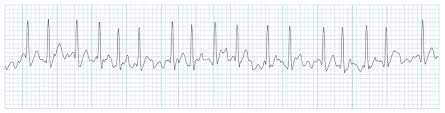 [Speaker Notes: Hasta tansiyon aletinde 90-100 üzeri nabız gördüğünde çarpıntı şikayeti olduğuna karar verebilir.]
RİSK FAKTÖRLERİ
SINIFLANDIRMA-ESC Klavuzu (2021)
Sol ventrikül disfonksiyonunun neden olduğu kalp yetersizliği genellikle sol ventrikül ejeksiyon fraksiyonuna (LVEF) göre ,

LVEF ≤ % 40 olan HF, azaltılmış ejeksiyon fraksiyonlu 
% 41-49 LVEF'li HF, orta aralık ejeksiyon fraksiyonlu 
LVEF ≥ %50 olan KY, korunmuş ejeksiyon fraksiyonlu
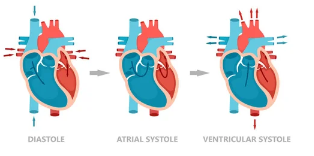 SINIFLANDIRMA-Lokalizasyona göre
Sol Kalp yetmezliği: Pulmoner konjesyon
Sağ kalp yetmezliği: Periferik konjesyon

Yetmezlik sadece izole bir ventrikülü etkileyebileceği gibi, her iki ventrikülü beraberde etkileyebilir.
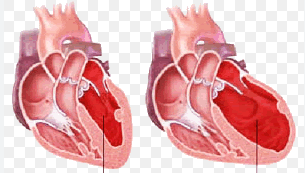 [Speaker Notes: Sağ ventrikül yetersizliğinin en önemli sebebi sol ventrikül yetmezliğine bağlı gelişen sıvı retansiyonu sonrası gelişen pulmoner arter basınç artmasıdır.
 İzole sağ kalp yetersizliği kötü prognozu gösterir]
SINIFLANDIRMA-Lokalizasyona göre
Sol kalp yetmezliği sağ ventrikül koroner perfüzyon basıncını azaltarak sağ yetmezliğe neden olabilir. 
Sol kalp dilatasyonu perikardiyal kompartmana etki ederek sağ ventrikül diyastolik yetmezliğine neden olabilir.
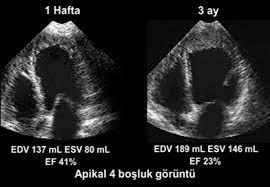 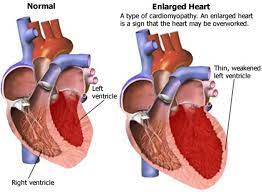 SOL KALP YETMEZLİĞİ NEDENLERİ
SAĞ KALP YETMEZLİĞİ NEDENLERİ
SİSTOLİK DİSFONKSİYON
Dilate Kmp
ARTMIŞ ARDYÜK
Mitral Kapak Hastalığı
Pulmoner Kapak Stenozu
Pulmoner Emboli
Orak Hücre Anemisi
Mekanik Ventilasyon
Pulmoner HT
DİYASTOLİK DİSFONKSİYON
Arteriyel HT
Aort Stenozu
Koroner Arter Hastalığı
Konstrüktif Perikardit
Hipertrofik Kardiyomiyopati
Restriktif Kardiyomiyopati
AZALMIŞ ÖN YÜK
Sistemik Vazodilatör Şok
Konstrüktif Perikardit
Vena Cava Superior Sendromu
Triküspit Darlık
MİYOKARDİYAL
Miyokard Enfarktüsü
Konnektif Doku Hastalıkları
Kronik İskemi
İlaçlar
MİYOKARDİYAL
Sağ Ventrikül Enfarktüsü
Sağ Ventrikül Displazisi
MİTRAL KAPAK
Mitral Stenoz
[Speaker Notes: ORAK HÜCRE ANEMİSİNDE VAZOKLÜZİV KRİZ]
SOL KY SEMPTOM VE BULGULARI
SAĞ KY SEMPTOM VE BULGULARI
S3 
Egzersiz dispnesi 
Ortopne 
Paroksismal nokturnal dispne 
İstirahatte dispne  
Öksürük
Paslı renkte balgam 
Soğuk nemli cilt, solgunluk 
Siyanoz
Ödem 
Venöz dolgunluk
Hepatomegali 
Hepatojügüler reflü
Asit 
Plevral effüzyon 
Triküspid yetersizliğine bağlı üfürüm 
Hipotansiyon 
Kaşeksi
[Speaker Notes: PASLI RENKTE BALGAM PNÖMOKOK PNÖMONİSİNDE DE GÖRÜLÜR]
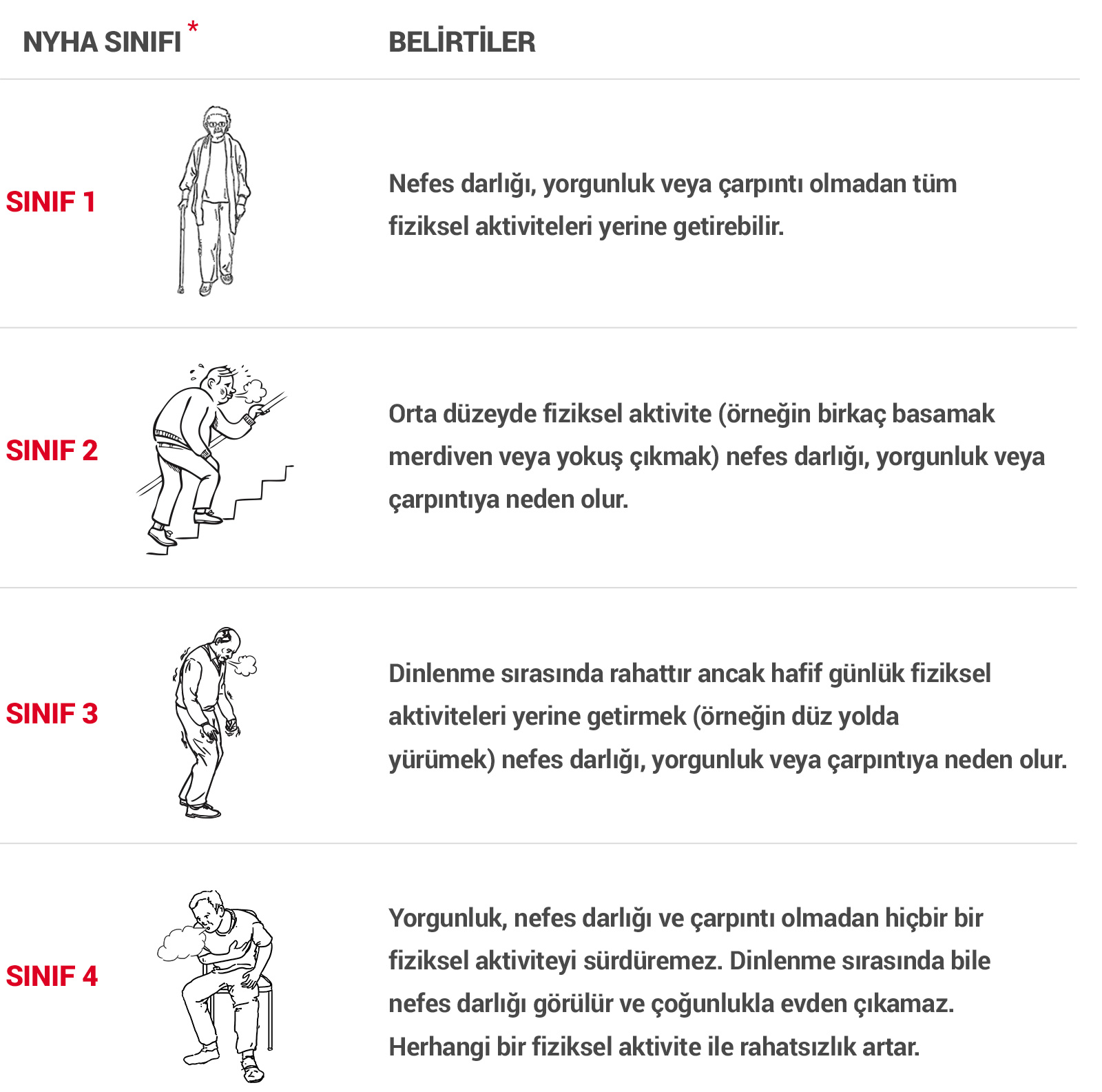 [Speaker Notes: New York Heart Association----New York Kalp Cemiyeti
CLASS 1 ASEMPTOMATİK
CLASS 2 HAFİF
CLASS 3 ORTA
CLASS 4 AĞIR]
AHA/ACC Evrelemesi
[Speaker Notes: AHA---AMERİKAN KALP CEMİYETİ]
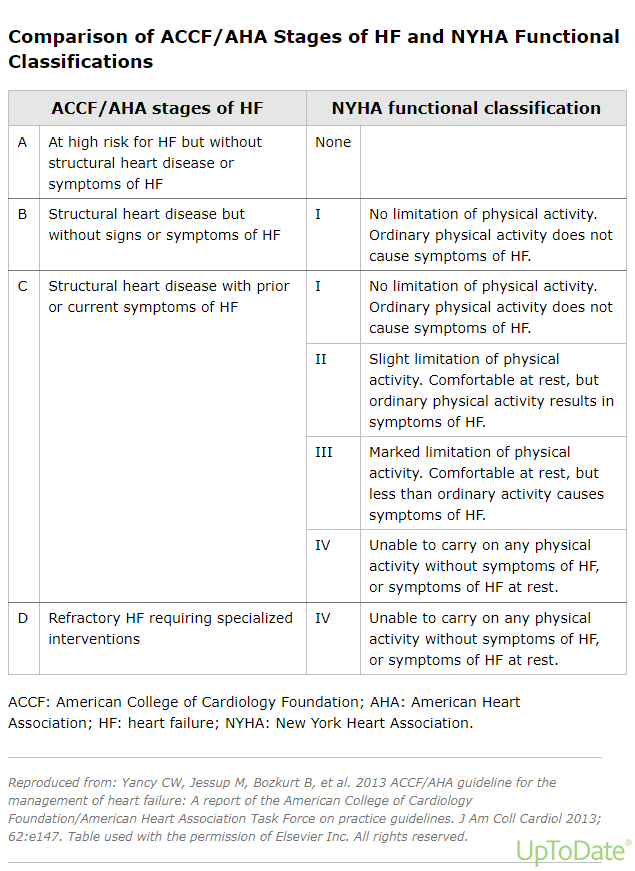 RİSK FAKTÖRLERİ VAR
SEMPTOM YOK
YAPISAL KALP HASTALIĞI VAR
FİZİKSEL AKTİVİTEDE HAFİF , ORTA,İLERİ DÜZEY KISITLILIK
SEMPTOM VAR
DİRENÇLİ,ÖZEL TEDAVİ GEREKSİNİMİ
İSTİRAHATTE KISITLILIK
[Speaker Notes: AMERİKAN VE NEW YORK KALP CEMİYETİNE GÖRE]
TANI-FRAMINGHAM KRİTERLERİ
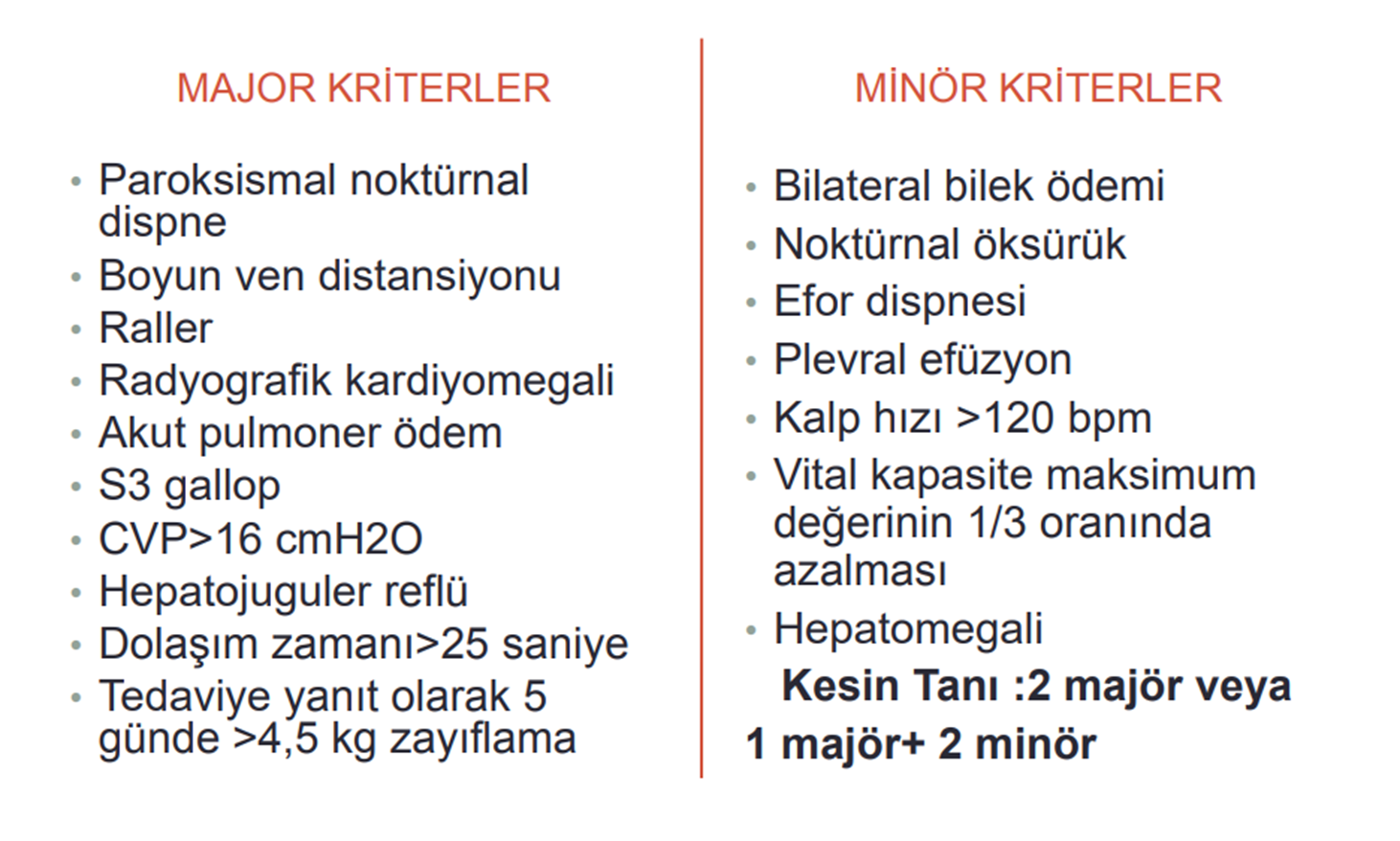 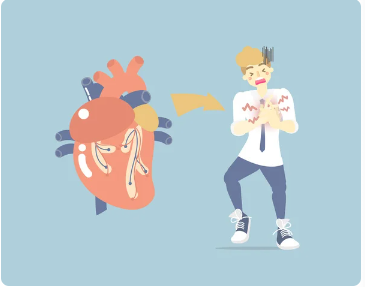 TANI
Laboratuvar 
CBC 
Biyokimya
BNP

EKG 
EKO 
PAAC grafisi
Non-invazif testler
 Kardiyak MRG 
 BT 
 Radyonüklid ventikülografi 
AC fonksiyon testleri 
Egzersiz testi 
Holter 
Kardiyak kateterizasyon 
Sağ kalp kateterizasyonu 
Endomiyokardiyal biyopsi
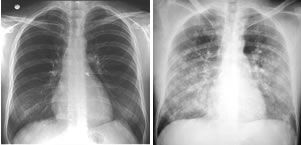 TANI-EKG
AF, Q dalgaları, sol ventrikül hipertrofisi ve geniş QRS
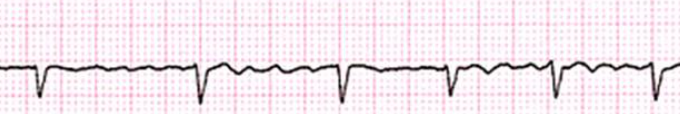 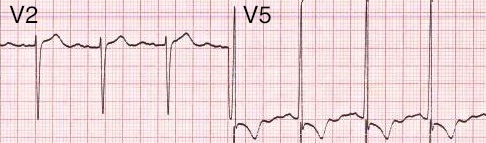 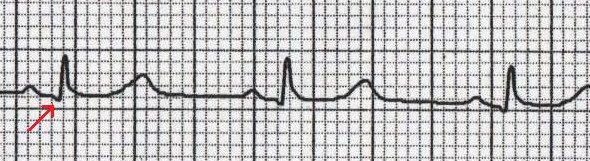 [Speaker Notes: V1 DEKİ S İLE V5 TEKİ R AMPLİTÜD TOPLAMI 35 MM DEN BÜYÜK
EKG, akut veya geçirilmiş miyokard enfarktüsü veya akut iskemi bulgularını belirlemek için özellikle önemlidir.]
PAAG-KERLEY ÇİZGİLERİ
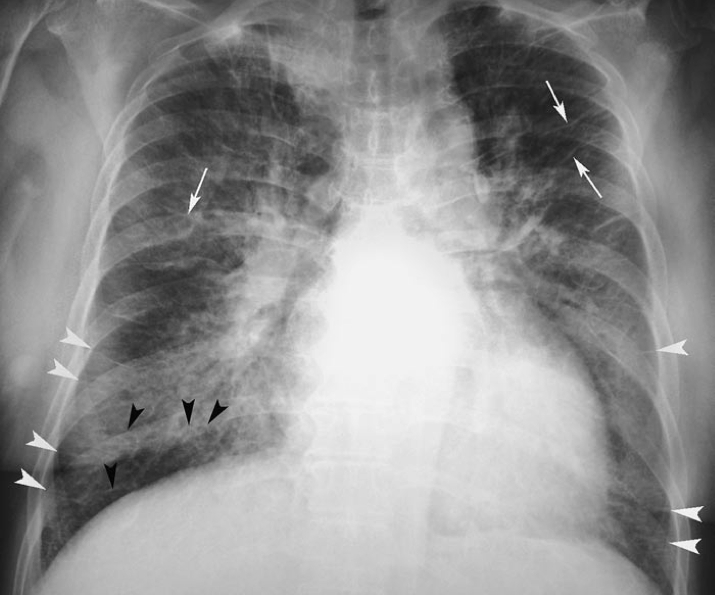 PAAG-GENİŞLEMİŞ HİLER GÖLGELER
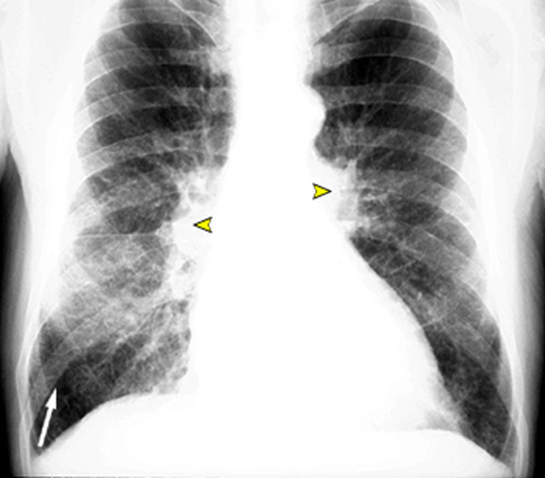 PAAG-KARDİYOTORASİK ORANDA ARTIŞ
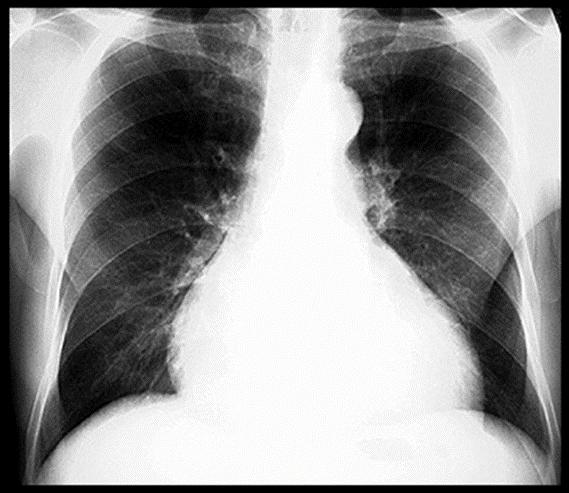 PAAG-PULMONER ÖDEM
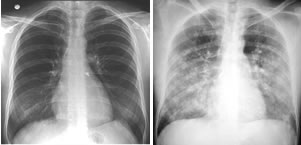 [Speaker Notes: Pulmoner kapiller hidrostatik basıncın ani yükselmesi sonrasında akciğerlerin interstisyel aralığında ve alveoler boşluklarda hızla sıvı toplanması
Pulmoner venler belirginleşir (hiler dolgunluk) Bazalde buzlu cam görünümü]
TANI-LABORATUVAR
CBC (Anemi)
Böbrek fonksiyon testleri
Karaciğer fonksiyon testleri
Elektrolitler   (Hiponatremi)
Tiroid fonksiyon testleri
Natriüretik peptitler
TANI-EKO
Ejeksiyon Fraksiyonu
Atrium ve ventrikül büyüklüğü
Duvar anormallikleri
Kapak işlevi
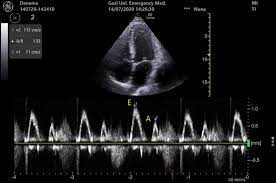 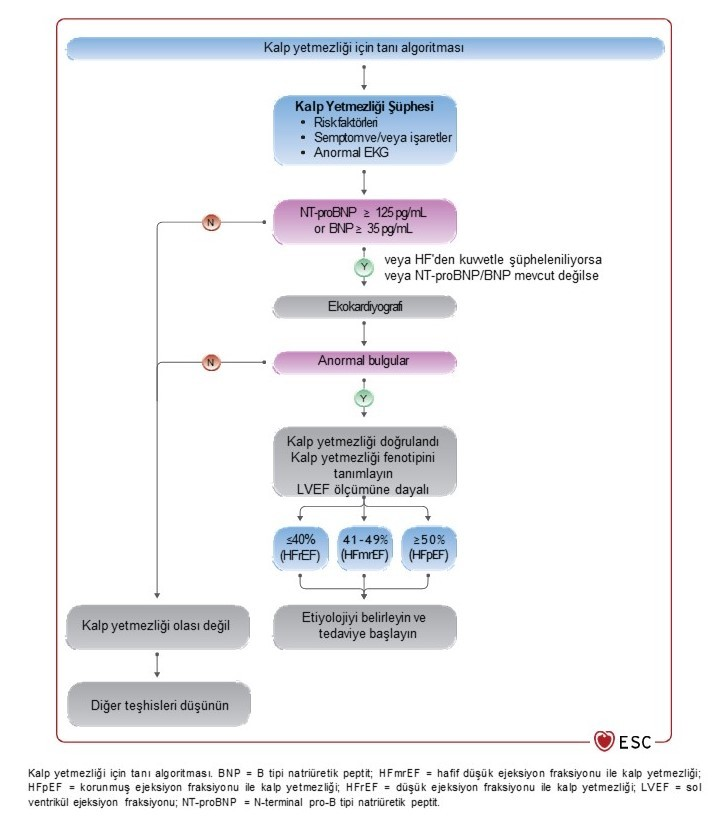 AKUT KALP YETMEZLİĞİ
Semptomlar aniden gelişir ve ciddi nefes darlığı ile seyreder.

Akut Dekompanse Kalp Yetmezliği
Akut Pulmoner Ödem
İzole Sağ Ventrikül Yetmezliği
Kardiyojenik Şok
[Speaker Notes: Kronik kalp yetersizliği, yakınmaların yavaş geliştiği ve zamanla kötüleştiği klinik tablodur. 
AKUT DEKOMPANSE KALP YETMEZLİĞİ
Akut pulmoner ödemden farkı çok hızlı başlamasıdır. Sistemik konjesyona neden olan hızlı bir sıvı yüklenmesi vardır. Konjesyon bazen hipoperfüzyon ile beraber görülür.]
AKUT KALP YETMEZLİĞİ
KONJESYON DÖNEMİ…..TAŞİPNE,EFOR DİSPNESİ
İNTERSTİSYEL DÖNEM…..HUZURSUZLUK,SOĞUK TERLEME,NEFES DARLIĞI,HAVA AÇLIĞI,ORTOPNE
ORTA ÜST ZONLARDA İNCE RALLER
ALVEOLAR DÖNEM…..BOĞULMA-ÖLÜM KORKUSU,İNTERKOSTAL SUPRAKLAVİKULAR ÇEKİLME,DERİ SOĞUK,SOLUK,SİYANOZE,TAŞİPNE , TAŞİKARDİ AKCİĞERLERİN TÜMÜNDE RAL VE RONKÜS
AYIRICI TANI-Dispne
Pulmoner hastalıklar(KOAH,interstisyel ac hastalıkları..)
Obezite
Volüm yüklenmesi(nefrotik sendrom,renal yetersizlik)
Anksiyete
Akut alt solunum yolu enfeksiyonu
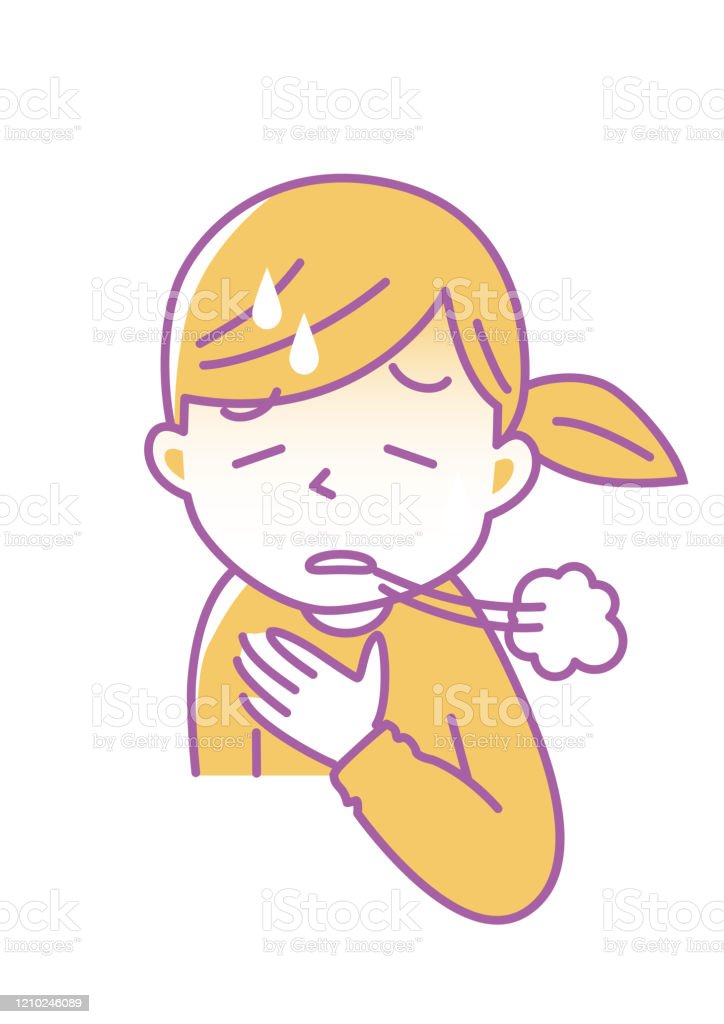 [Speaker Notes: KY, miyokardiyal iskemi, pulmoner hastalık ve diğer bozukluklar dahil olmak üzere diğer dispne nedenlerinden ayırt edilmelidir [ 38 ]. Solunum fonksiyon testleri solunum semptomlarının değerlendirilmesinde yardımcı olabilir. Bazı hastalarda aynı anda akciğer hastalığı ve KY olduğundan, pulmoner hastalığın varlığı KY'yi dışlamaz. Efor dispnesinin nedeni belirsizse, bir kardiyopulmoner egzersiz testi yardımcı olabilir.]
AYIRICI TANI-Periferik ödem
Venöz tromboz veya yetmezlik
 Renal sodyum retansiyonu
 İlaç yan etkisi (örn. kalsiyum kanal blokörü) 
Siroz
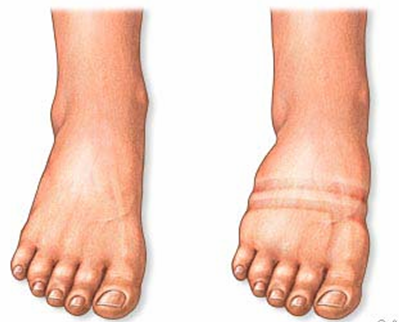 AYIRICI TANI-Diğer
Enfeksiyonlar
Anemi
Tirotoksikoz
Aritmi
KORUNMA
Risk faktörlerinin azaltılması
Erken tanı ve tedavi
Yaşam tarzı değişiklikleri
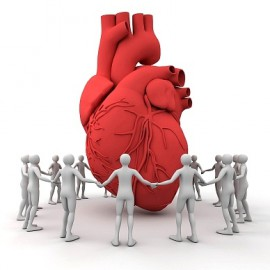 YAŞAM TARZI DEĞİŞİKLİĞİ ÖNERİLERİ
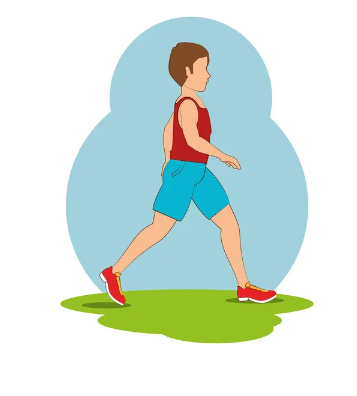 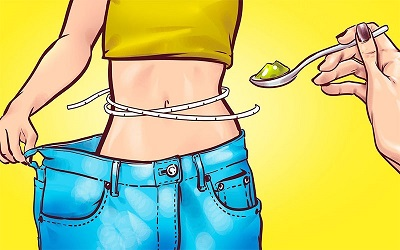 Tuz tüketiminin azaltılması
Sigara içmemek
Fiziksel aktivite
Kilo kontrolü
Alkol alımınızı kısıtlamak
Günlük kilo takibi 
Kan basıncı takibi
Kan şekeri takibi
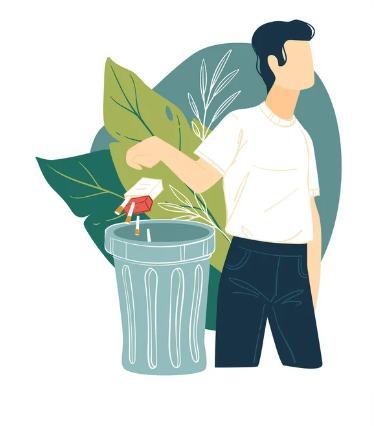 TEDAVİ-Oksijen
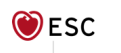 Spo2 < 90 , Pa02 < 60 mmHg ise
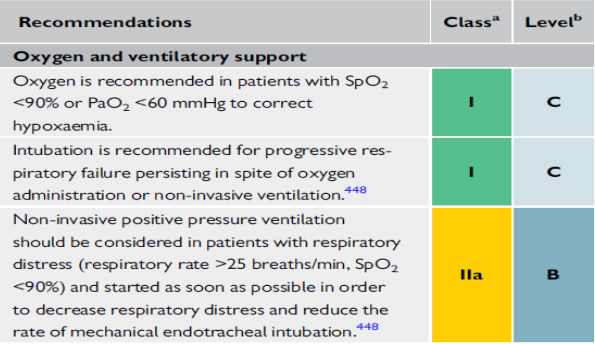 TEDAVİ-Diüretikler
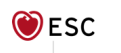 Loop diüretikler (Furasemid, Bumetanid, Torsamid ) hızlı ve etkili olduğu için ilk seçenektir
Tedaviye düşük doz başlayıp yanıtı görüp yüksek doza geçmek gerekir.
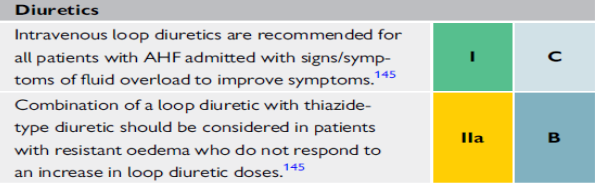 [Speaker Notes: AKY tedavisinin köşetaşı dır. 
 • Optimal doz, zamanlana ve veriliş metotları hakkında hala günümüzde yeterli veri yoktur.
 • DOSE çalışmasında mortalite üzerine yüksek ve düşük doz arasında fark olmadığı ama semptom iyileşmesinin yüksek doz rejiminde daha iyi olduğu gösterilmiştir. • Yüksek dozların çok fazla nörohormonal aktivasyona ve elektrolit bozukluğu yaptığı gösterilmiştir. 
 Tek doz rejiminden kaçınılmalıdır. Tek doz sonrası Na retansiyonu yapabilir.]
TEDAVİ-Vazodilatörler
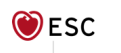 Nitratlar ve nitroprussid 
Kan basıncı 110 mmHg üzerinde başlanır.
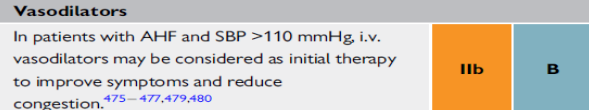 [Speaker Notes: Titre edilerek artırılır. • Nitratlar infüzyon veya bolus olarak verilebilir. • Nitrogliserin hipertansif akut pulmoner ödemde 1-2 mg boluslar şeklinde verilebilir.]
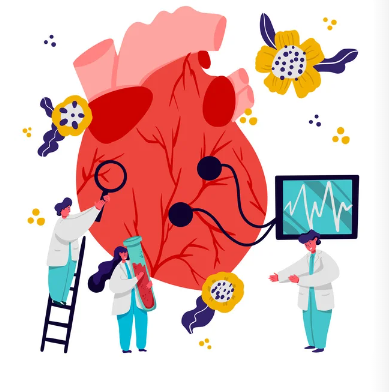 TEDAVİ
ACE/ARB
Kalbin kasılma gücünü artırır
BETA BLOKER
Kalp hızını düşürür,koroner vazodilatasyon yapar,kalbin iyi beslenmesine ve güçlenmesine yardımcı olur.
DİGOKSİN
Kalbin kasılma gücünü artırır,hızını düşürür(ritim bozukluğu olan hastalarda)
İNOTROPLAR
 Hipotansiyon (90mmhg) ve düşük CO lu hastalarda kullanıyoruz
TEDAVİ
VAZOPRESÖRLER
 Şiddetli hipotansiyonda kullanılır. Amaç organ perfüzyonudur. Bu da istenmeyen şekilde lv afterloadını artırır. Bu yüzden kardiyojenik şok ve ileri düzeyde ky de inotroplar ile birlikte kullanılır
OPİATLAR
 Dispne ve anksiyeteyi giderir.

PACEMAKER

CERRAHİ

TRANSPLANTASYON (ALTIN STANDART)
[Speaker Notes: MEDİKAL TEDAVİYE DİRENÇLİ SON EVRE KALP YETERSİZLİĞİNDE BİRTAKIM MEKANİK DESTEK CİHAZLARINA İHTİYAÇ DUYULABİLİR.
BU CİHAZLAR TRANSPLANTASYONA KADARKİ SÜREÇTE HASTANIN AYAKTA KALMASINI SAĞLAYAN KÖPRÜLEME CİHAZLARIDIR.
ALTIN STANDART TEDAVİ]
2013 ACCF/AHA Klinik Evrelendirme ve Tedavi Kılavuzu
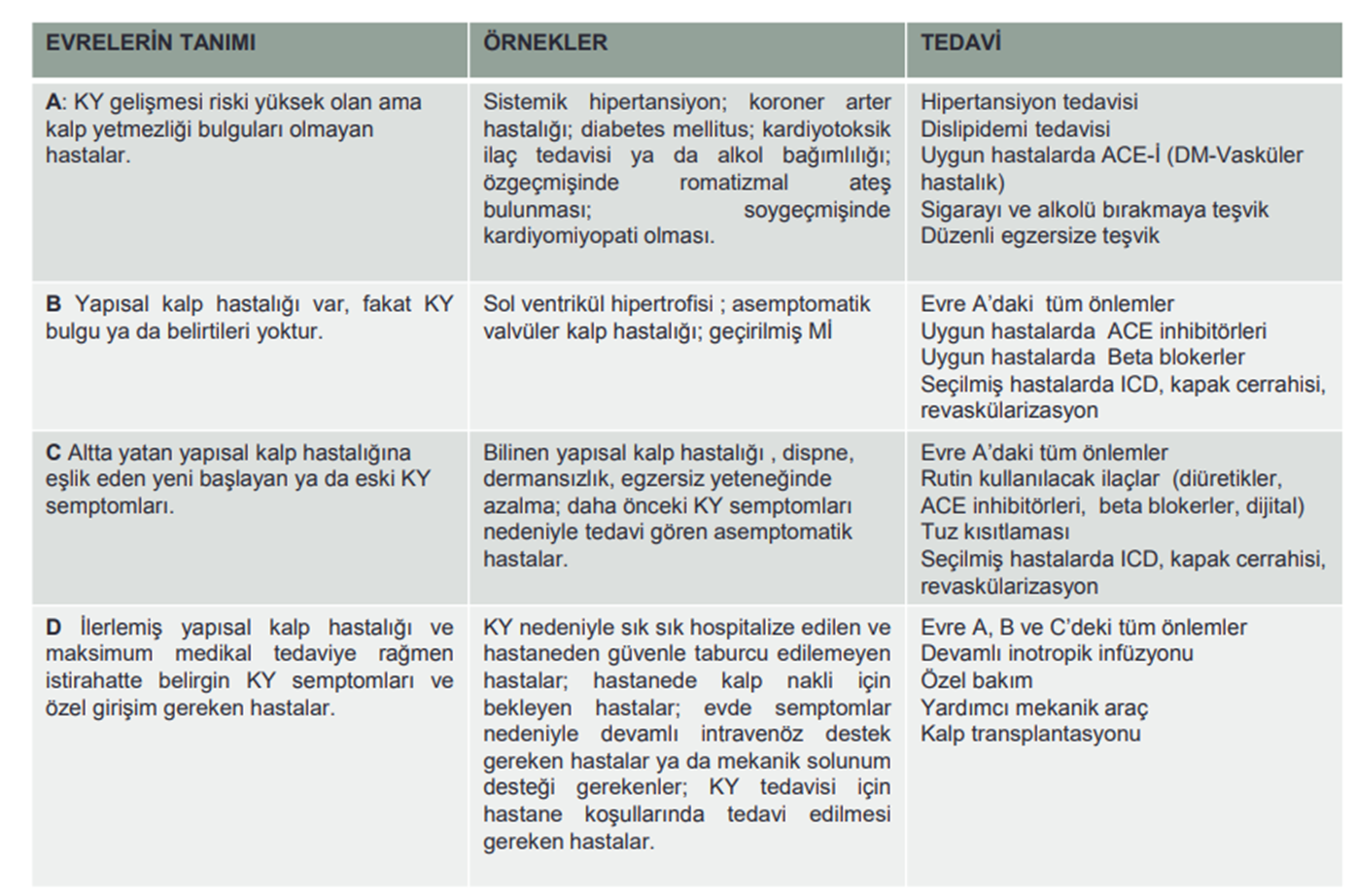 Sevk Kriterleri
Birinci basamakta Kalp Yetmezliği ön tanısı/tanısı koyduğumuz her hastayı gerekli testler (EKO, BNP vs) ve etyolojiyi araştırabilmek amacıyla ileri basamağa sevk etmeliyiz

Klavuzlara göre: Tanı almış olan ve takip ettiğimiz Evre A ve Evre B hastaların daha ileri bir evreye geçtiğini düşündüğümüz durumlarda (klinikte bozulma) ileri basamağa sevk etmeliyiz.
Sevk Kriterleri
KAH varlığında ya da KAH riski yüksek hastalar revaskülarizasyon açısından,
Semptomatik atriyal veya ventriküler aritmisi olan hastalar,
Ciddi kalp kapak hastaları,
New York Kalp Birliği (NYHA) sınıf IV hastalar,
Tedaviye dirençli ya da tedaviyi tolere edemeyen hastalar,
Hastanede yatışı gereken hastalar
         ileri basamağa sevk edilmelidir
Sevk Kriterleri
Akut kalp yetmezliği düşündüğümüz hastaları (hasta akut pulmoner ödem ve akut nefes darlığı ile başvurduğunda) ileri basamağa sevk etmeliyiz.
Ambulans gelene kadar yeterli ekipman ve uzmanlığa sahipse: 
IV 40 mg furosemid,
Sa02 < 92 ise; 2 L/dk oksijen
Şiddetli dispne / ajitasyon varsa ; 5 mg iv morfin (yavaşça)
Sistolik kan basıncı >110 mmHg ise ; sublingual nitrogliserin 
uygulamalıdır
KAYNAKÇA
2021 ESC Guidelines for the diagnosis and treatment of acute and cronic Heart Failure
2017 ACC/AHA/HFSA Focused Update of the 2013 ACCF/AHA Guideline for the Management of Heart Failure
Heart Failure Prevalance and Predictors in Turkey : HAPPY Study
Birinci Basamakta Kalp Yetersizliği Hastası :Ne Zaman/Ne Amaçla Refere edilmeli?Klinik Gelişim Dergisi,2011;24:80-82
https://www.uptodate.com/contents/heart-failure-clinical-manifestations-and-diagnosis-in-adults?search=kalp%20yetmezli%C4%9Fi&source=search_result&selectedTitle=3~150&usage_type=default&display_rank=3
https://academic.oup.com/eurheartj/article/42/36/3599/6358045?login=true
https://tkd.org.tr/kalp-yetersizligi-calisma-grubu/sayfa/toplum_icin_bilgiler
Mehta SR, Eikelboom JW, Natarajan MK et al. Impact of right ventricular involvement on mortality and morbidity in patients with inferior myocardial infarction. J Am Coll Cardiol 2001; 37: 37-43
Rakel Aile Hekimliği ,9. baskı ,Kalp Yetmezliği ,s:549-554
Current Aile Hekimliği Tanı ve Tedavi ,s:205-216,2019
Lange İç Hastalıklarında Semptomdan Tanıya ,2-3. baskı,Kalp Yetmezliği,s:257-262
TEŞEKKÜRLER
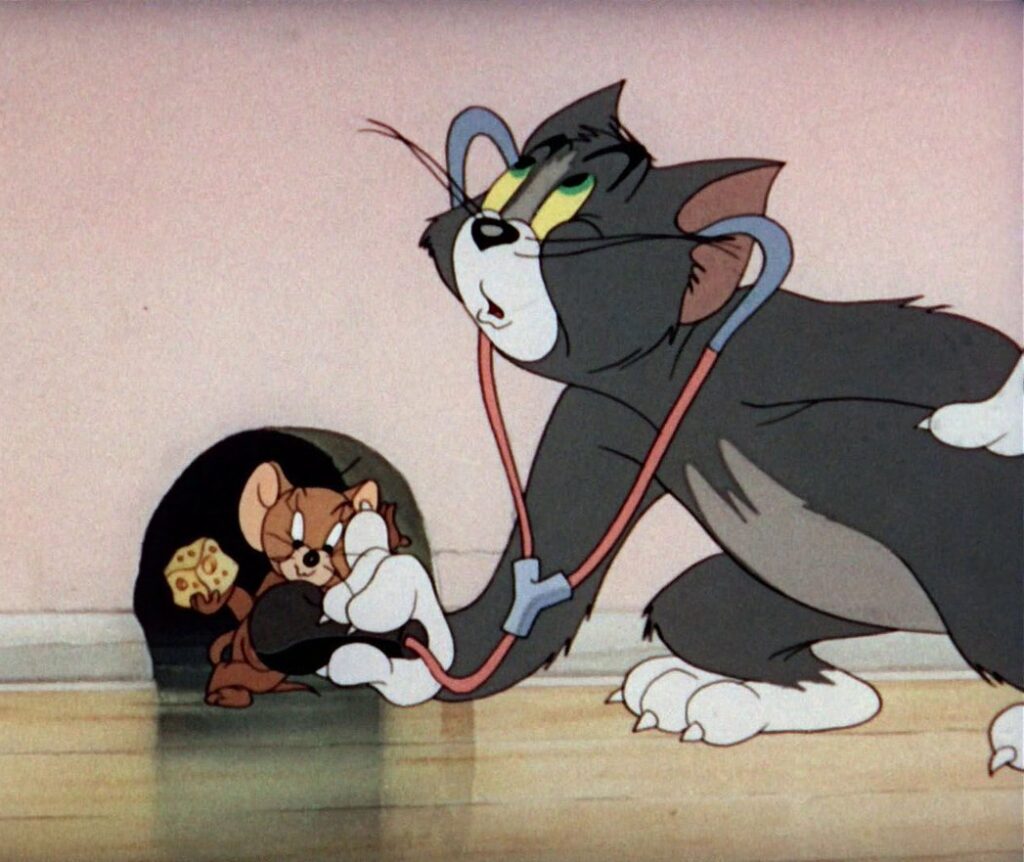